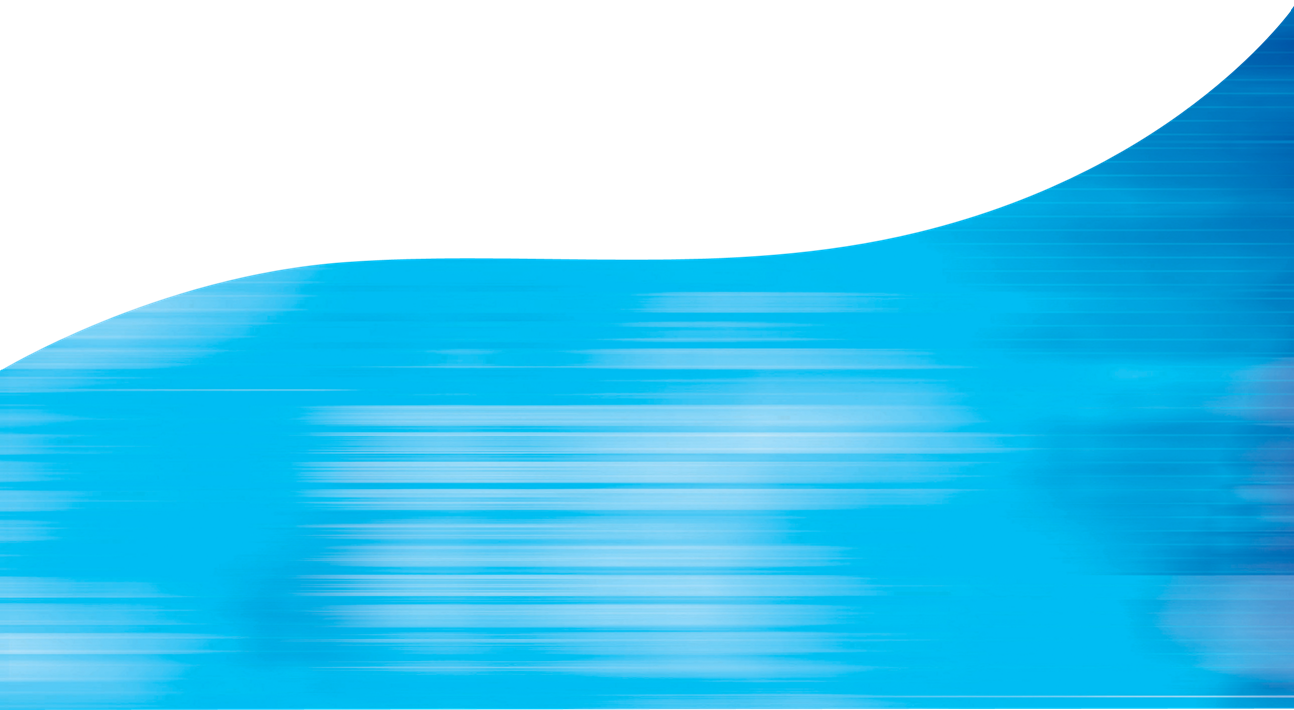 Система менеджмента качества сертифицирована на соответствие 
ГОСТ Р ИСО 9001-2008 (ISO 9001:2008)
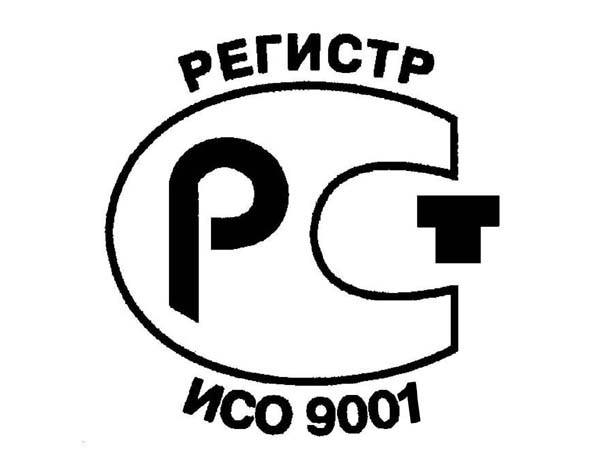 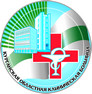 Ревматоидный артрит в практике врача-терапевта
Найданова Вероника Михайловна
к.м.н.,  врач-ревматолог  ревматокардиологического отделения
ГБУ "Курганская областная клиническая больница"
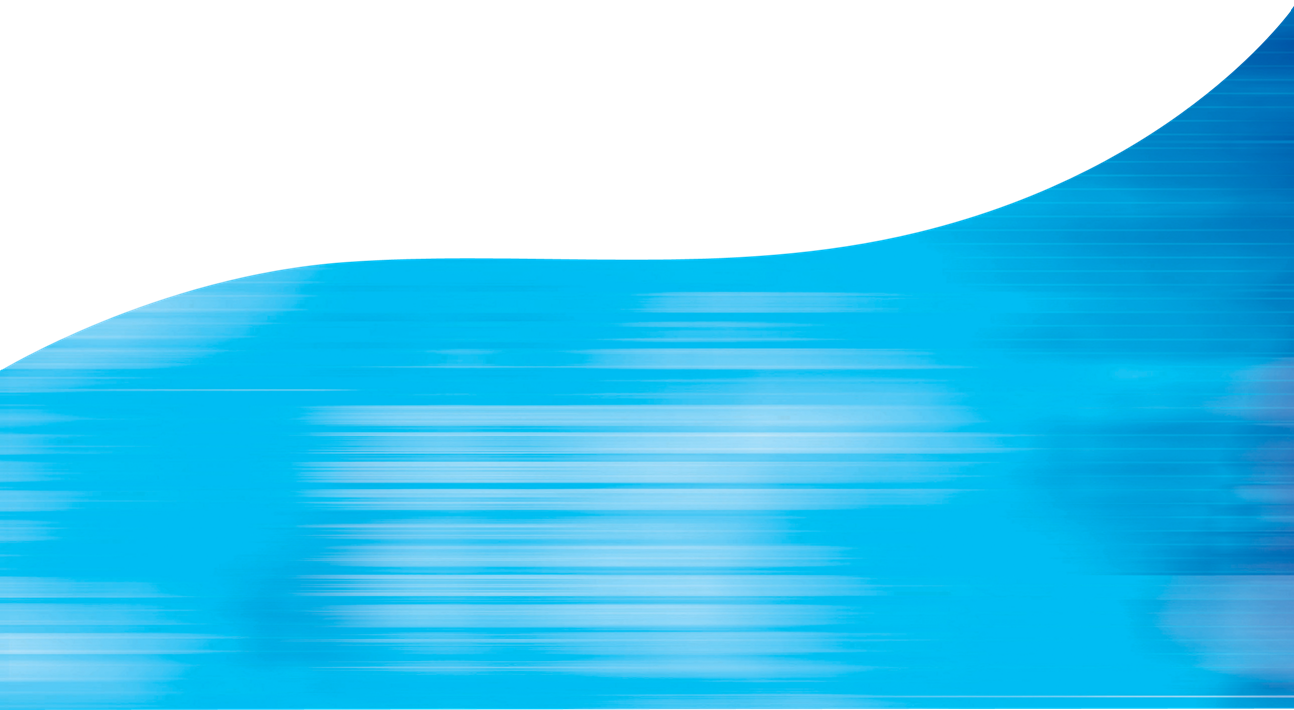 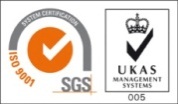 1
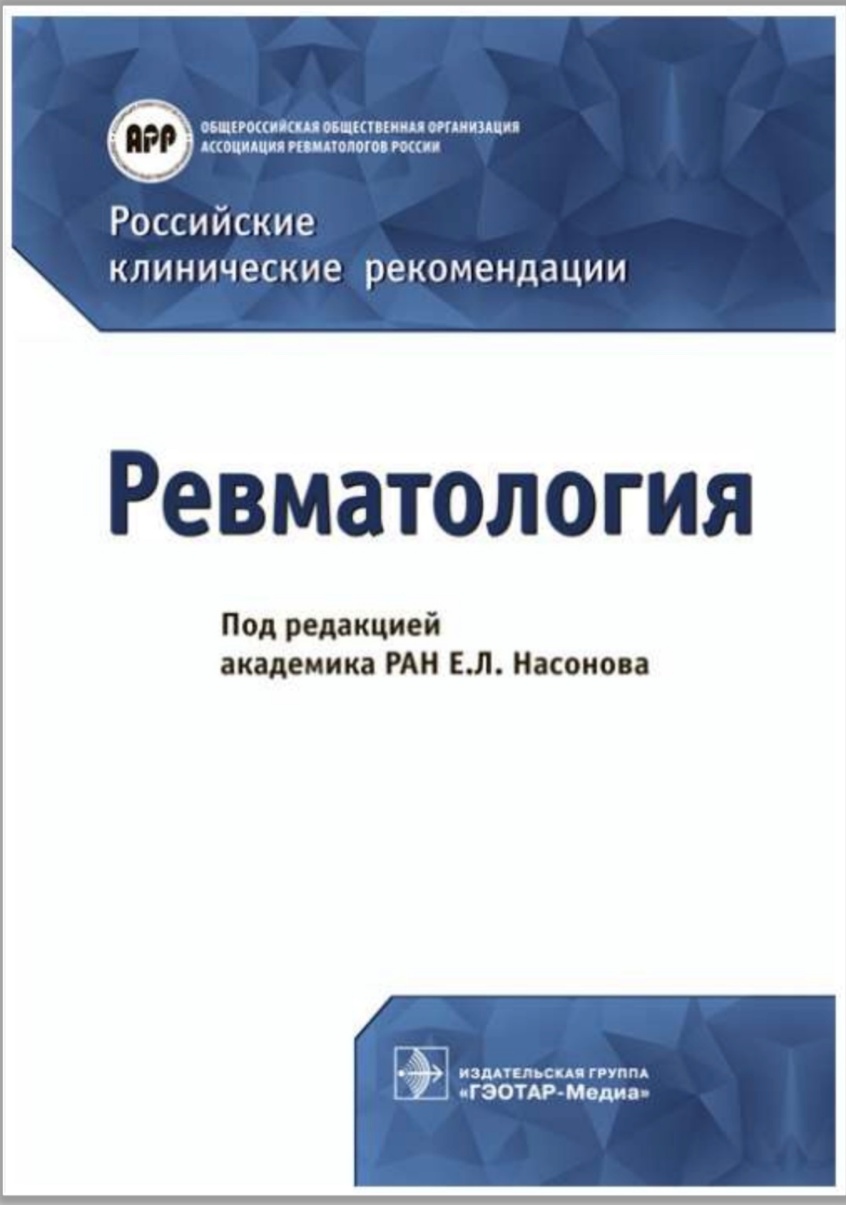 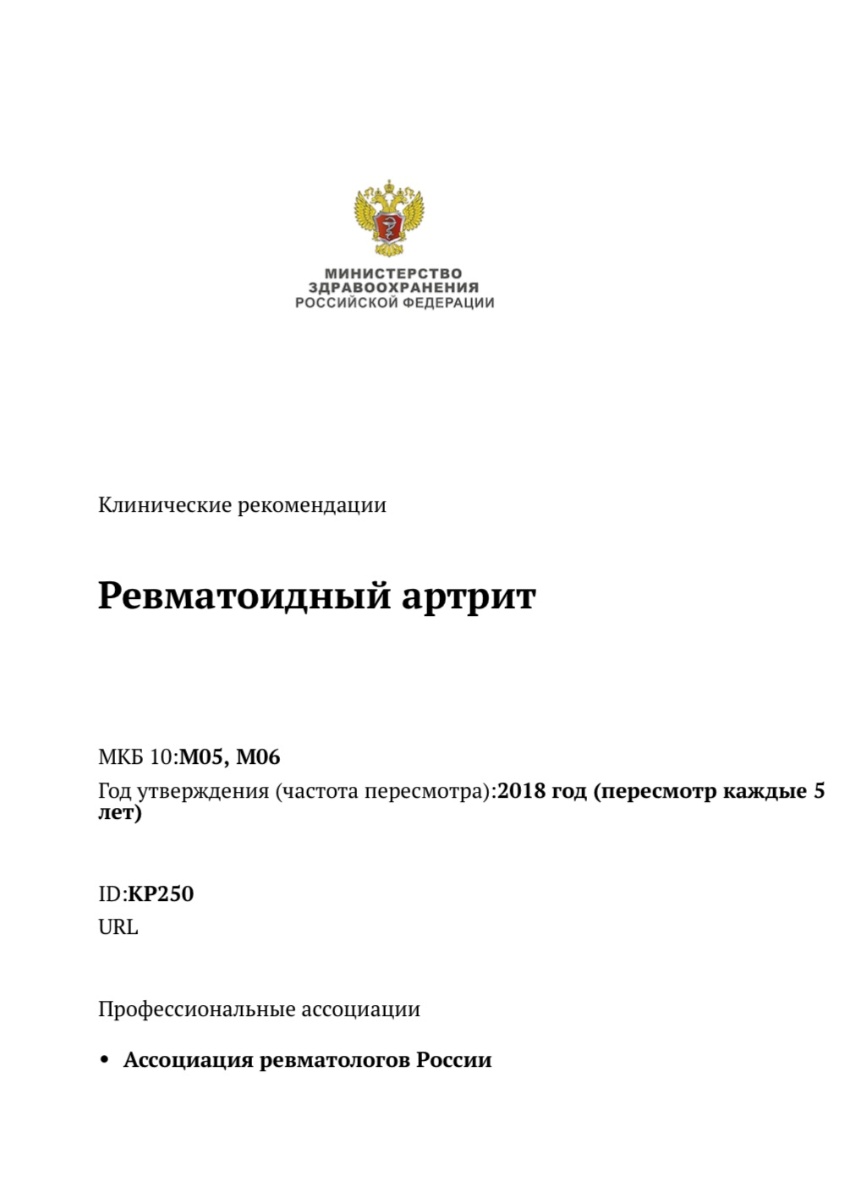 Определение
Ревматоидный артрит (РА) –  иммуновоспалительное (аутоиммунное) ревматическое заболевание неизвестной этиологии, характеризующееся хроническим эрозивным артритом и системным поражением внутренних органов, приводящее к ранней инвалидности и сокращению продолжительности жизни пациентов
Этиология и патогенез РА
Этиология неизвестна 
Генетическая предрасположенность  (ассоциация с HLADRB1 геном)
Гормональные факторы – продукция половых гормонов (эстрогены обладают иммуностимулирующим эффектом, андрогены – иммуносупрессивным)
Бактериальная (стоматогенная) и вирусная инфекции 
Химические вещества, стресс, профессиональные вредности
Наиболее достоверно установлено, что табакокурение является важным внешнесредовым фактором в развитии ревматоидного артрита
Эпидемиология РА
Распространённость ревматоидного артрита среди взрослого населения в разных географических зонах мира колеблется от 0,5 до 2% 
В России зарегистрировано около 300 тысяч пациентов с ревматоидным артритом (около 0,61% от общей популяции)
Соотношение женщин к мужчинам — 3:1
Пик заболеваемости приходится на наиболее трудоспособный возраст – 40-55 лет
Ревматоидный артрит вызывает стойкую потерю трудоспособности у половины пациентов в течение первых 3-5 лет от начала болезни
Высокая частота развития кардиоваскулярной патологии, тяжелых инфекций, онкологических заболеваний
Осложнения ревматоидного артрита связаны с системным иммуновоспалительным процессом - ревматоидный васкулит, амилоидоз, интерстициальная болезнь легких и др.
Кодирование РА по МКБ-10
Серопозитивный ревматоидный артрит (M05)
	M05.0 Синдром Фелти
	M05.1 - Ревматоидная болезнь легкого (j99.0 )
	M05.2 - Ревматоидный васкулит
	M05.3 - Ревматоидный артрит с вовлечением др. органов и систем
	M05.8 - Другие серопозитивные ревматоидные артриты
	M05.9 - Серопозитивный ревматоидный артрит неуточненный
Другие ревматоидные артриты (M06)
	M06.0 - Серонегативный ревматоидный артрит
	M06.1 - Болезнь Стилла, развившаяся у взрослых
	M06.2 - Ревматоидный бурсит
	M06.3 - Ревматоидный узелок
	M06.4 - Воспалительная полиартропатия
	M06.8 - Другие уточненные ревматоидные артриты
	M06.9 - Ревматоидный артрит неуточненный
Основные симптомы, характерные для РА
Утренняя скованность в суставах, ухудшение общего состояния, слабость, похудание, субфебрильная температура, лимфаденопатия
Симметричный полиартрит с постепенным (в течение нескольких месяцев) нарастанием боли и скованности, преимущественно в мелких суставах кистей (в половине случаев)
Острый полиартрит с преимущественным поражением суставов кистей и стоп, выраженной утренней скованностью
Моно-олигоартрит коленных или плечевых суставов с последующим быстрым вовлечением в процесс мелких суставов кистей и стоп
Острый моноартрит крупных суставов, напоминающий септический или микрокристаллический артрит
Рентгенологическая классификация РА (по Штейнброкеру, в модификации)
I - околосуставной остеопороз (небольшой околосуставной остеопороз, единичные кистовидные просветления костной ткани, незначительное сужение суставных щелей в отдельных суставах)
II – остеопороз + сужение суставной щели, могут быть единичные эрозии (умеренный (выраженный) околосуставной остеопороз, множественные кистовидные просветления костной ткани, сужение суставных щелей, единичные эрозии суставных поверхностей (1-4), небольшие деформации костей)
III – признаки предыдущей стадии + множественные эрозии + подвывихи в суставах (умеренный (выраженный) околосуставной остеопороз, множественные кистовидные просветления костной ткани, сужение суставных щелей, множественные эрозии суставных поверхностей (5 и более), множественные выраженные деформации костей, подвывихи и вывихи суставов)
IV – признаки предыдущей стадии + костный анкилоз (умеренный (выраженный) околосуставной (распространённый) остеопороз, множественные кистовидные просветления костной ткани, сужение суставных щелей, множественые эрозии костей и суставных поверхностей, множественные выраженные деформации костей, подвывихи и вывихи суставов, единичные (множественные) костные анкилозы, субхондральный остеосклероз, остеофиты на краях суставных поверхностей)
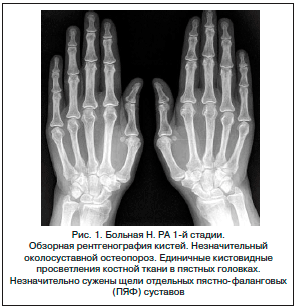 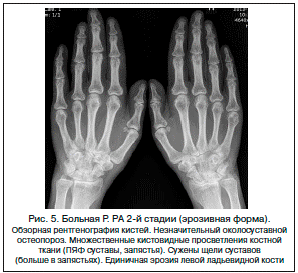 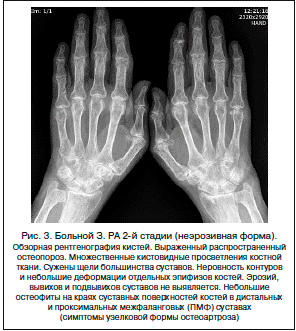 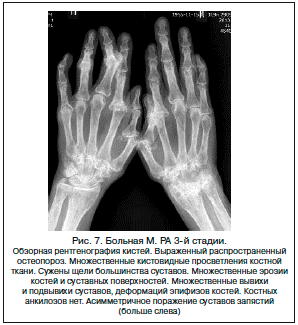 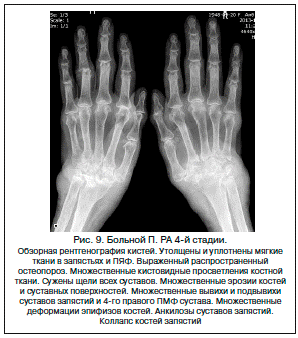 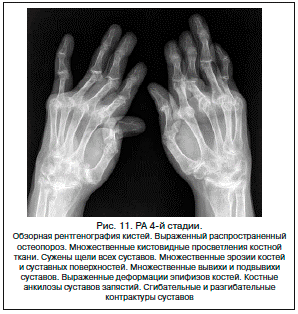 Лабораторная диагностика РА
Для постановки диагноза и оценки активности заболевания:
Ревматоидный фактор  (IgM РФ) и антитела к циклическому цитруллинированномй пептиду (АЦЦП) - основные диагностические лабораторные биомаркеры РА
Скорость оседания эритроцитов (СОЭ)  
С-реактивный белок (СРБ)
Для мониторинга переносимости терапии:
Общий анализ крови
Биохимический анализ крови: аланинаминотрансфераза, аспартатаминотрансфераза (АЛТ и АСТ), креатинин
Лечение РА
Целью лечения является достижение стойкой клинической ремиссии или (альтернативная цель) как минимум стойко низкой активности болезни, что обеспечивает стабилизацию функциональных возможностей пациента, сохранение качества жизни и трудоспособности (“ Treat to target”)
Лечение РА
Рекомендуется проводить лечение пациентов  с РА врачом-ревматологом на протяжении всей жизни пациента
Лечение пациентов с РА в виде исключения может проводить врач общей практики, но при консультативной поддержке врача-ревматолога
Основу лечения составляет медикаментозная противовоспалительная терапия
Лечение всеми противоревматическими препаратами может сопровождаться развитием нежелательных реакций, которые ухудшают течение болезни и требуют быстрого выявления и коррекции
Основные группы препаратов при РА
Нестероидные противовоспалительные препараты (НПВП)
Глюкокортикоиды (ГК) 
Базисные противовоспалительные препараты (БПВП)
НПВП
Поскольку НПВП не влияют на активность воспаления, прогрессирование деструкции суставов и могут вызывать тяжелые нежелательные реакции со стороны желудочно-кишечного тракта, кардиоваскулярной системы и др., их применение должно быть ограничено 
Выбор НПВП в большой степени определяется их безопасностью в отношении развития нежелательных реакций, чем эффективностью
ГК
Рекомендуется проводить лечение ГК в комбинации с метотрексатом (или другими БПВП) при раннем РА у пациентов:
 с высокой активностью заболевания в течение времени, необходимого для развития эффекта БПВП (bridge-терапия)
 коротким курсом до 3-6 месяцев при обострении заболевания в любой стадии РА

Рекомендуется отменить ГК как можно быстрее, желательно не позднее, чем через 6 месяцев от начала терапии, только врачами-ревматологами
БПВП
Первый шаг в назначении БПВП – монотерапия метотрексатом или комбинированная терапия метотрексатом и стандартными БПВП (сульфасалазин, гидроксихлорохин) всем пациентам с РА при отсутствии противопоказаний
Рекомендуется назначение БПВП всем пациентам  с РА (включая пациентов с высокой вероятностью развития РА) как можно раньше, не позднее чем через 3–6 мес. от момента появления симптомов поражения суставов
Рекомендуется назначение метотрексата пациентам с недифференцированным артритом при высокой вероятности развития РА
БПВП
Рекомендуется начинать лечение с подкожной формы метотрексата у пациентов с «активным» РА (DAS 28>=5.1), которым показано назначение высокой дозы метотрексата (>=15 мг)
Рекомендуется назначить лефлуномид (20 мг/день) или сульфасалазин (3-4 г/день) при наличии противопоказаний для назначения метотрексата или плохой переносимости препарата
Комбинированная терапия РА
Рекомендуется назначение комбинированной терапии метотрексатом и другими стандартными БПВП (сульфасалазин, гидроксихлорохин в сочетании с глюкокортикоидами (ГК) или без ГК у пациентов c активным РА, имеющих факторы риска неблагоприятного прогноза и резистентность к монотерапии метотрексатом в максимально эффективной дозе в течение не менее 3-х месяцев
Диспансерное наблюдение при РА
Рекомендуется всем пациентам с РА диспансерное наблюдение врача-ревматолога для мониторинга активности заболевания, эффективности  и переносимости терапии, оценки  прогрессирования деструкции суставов и коррекции терапии
Эффективность терапии с использованием стандартизированных индексов  следует оценивать до достижения ремиссии – не реже 1 раза в 3 месяца, при достижении стойкой ремиссии – 1 раз в 6 месяцев
Спасибо за внимание!
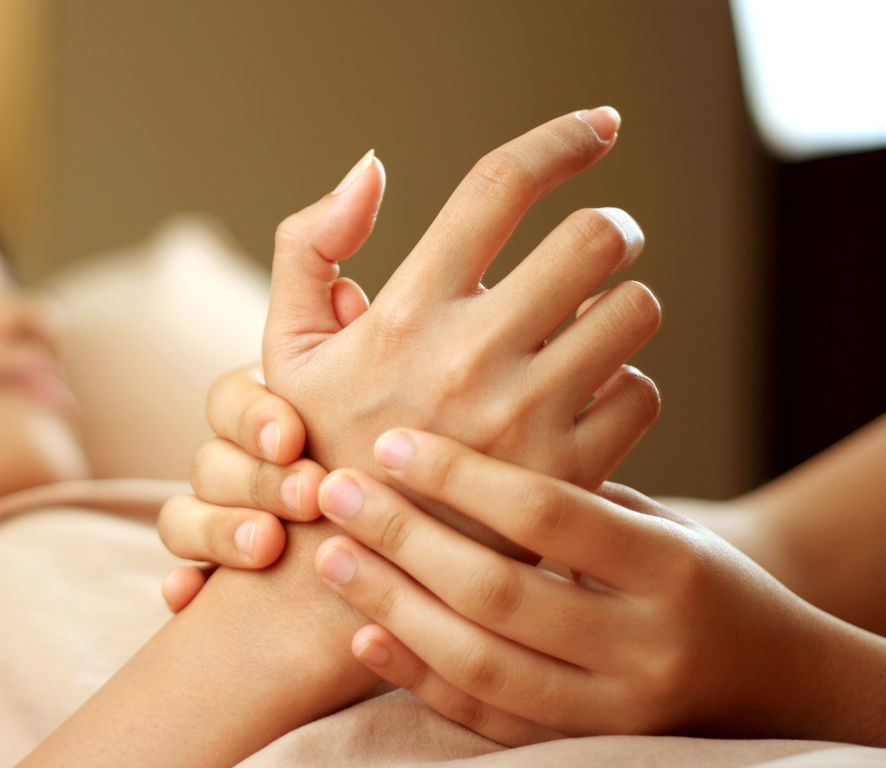